Using Word Templates to Promote Accessible Headings & Tables
Elizabeth J. Pyatt, Ph.D.IT Accessibility
Lecturer, Linguistics
accessibility@psu.edu
For Today’s Session
Accessible Syllabus as a Starting Place
Explaining “Semantic” vs. “Visual”
Different Instructor Audiences
Template Features & Demo
Outreach Efforts
Where to Next?
Who am I?Penn State Accessibility IT/Lecturer
Accessibility IT
Linguistics
Testing, training
Even faculty?
And producer of ALT Text
I’ve seen what a syllabus looks like ”in the wild”
And many diagrams
A communication science
And a cognitive/anthropological science
Need to describe what is actually happening vs. what people think is/should be happening
Why Train Instructors
Document Flexibility
Instructors work at 3 am
News happens at 3 am
No time for “remediation”
Add Efficiency
Become a “power user”?
Improved ALT
Instructors knows importance of their diagrams
Make content work for students sitting in the back
Why Syllabus Accessibility?
Why the syllabus?
Every course has one
Key document for students, instructors, administrators
Includes the following
Headings
Links
Tables or lists
Images?
Color?
[Speaker Notes: M A]
Can Expand To....
Homework Assignments
Handouts
And also templates for
Academic articles
Reports
Newsletters
Even an embroiderers’ guild newsletter
Explaining Semantics
Have you seen these in Word files?
Visual headings
Bolding, italics, larger, underlined, different fonts, color change
See also visual table headers
Merged table cells
Title of table = first row
“Spring Break” schedule row
Other....
Unusable Links
Long links
Repetitive (e.g. “here” or ”Assignment Details”
How hard are these to explain?
Options (on a scale of 1-5)
Image Alt Text
Contrast
Headings
Table Headers
Usable Link Text
“Linguistics” and Accessibility
Semiotics
Multilingualism
Signal vs. Semantics
Visual formatting can be a signal for semantic structure
Can be subconscious
Signal interference is possible
Stroop Effect
Blue should be blue!
Multilingualism
Able to switch grammars and modalities
Red = 
“Danger” (English)
“Peligro” (Spanish)
“Avertissement” (French)
Find the Signals, Explain the MeaningAny headings?
Semiotics
Multilingualism
Signal vs. Semantics
Visual formatting can be a signal for semantic structure
Can be subconscious
Which visual formatting cues are on the slide?
What do they mean?
Multilingualism
Able to switch grammars and modalities
100 = 
Hundred (English)
Ciento (Spanish)
Cent (French)
Céad (Irish)
Signals =
Bold =
Emphasis
Color change = 
Extreme emphasis/warning
How do you do indicate this for a screen reader? 
Large text (title + section labels) = 
Headings
Box =
Content sections
Probably can be skipped in description
Why are headings important?And what are they?
Heading
a title at the head of a page or section of a book.Oxford Languages via Google
Headings communicate the organization of the content on the page. Web browsers, plug-ins, and assistive technologies can use them to provide in-page navigation.W3C Consortium
Another AnswerClickable Table of Contents
Headings Map
Document View
Heading Rules
Heading 1 = Document Title
“A Heading 1 is the main content heading. There is generally just one Heading 1 per document, although it is possible to have more than one (e.g., a journal where each article is a Heading 1).
Course title = Heading 1
Title style NOT in Headings Map by Default
Heading 2 = Main Section
Headings 3-6 = Lower Subsections
Why Custom Templates
[Speaker Notes: Elizabeth from here]
The Blue Headings....
My complaints
Thin weight font (fixed)
Still normal weight
Hard to distinguish levels IMO (fixed)
Sizes are now larger
Blue?
Not as legible as black
Not part of academic brand
2023 Default Table FormattingWhich is accessible? (Top...I Think)
Even if “Header/First Column” are checked, the visual formatting may not change.
2024 – bolding in headers
Can you change defaults?
Yes...but it’s tricky
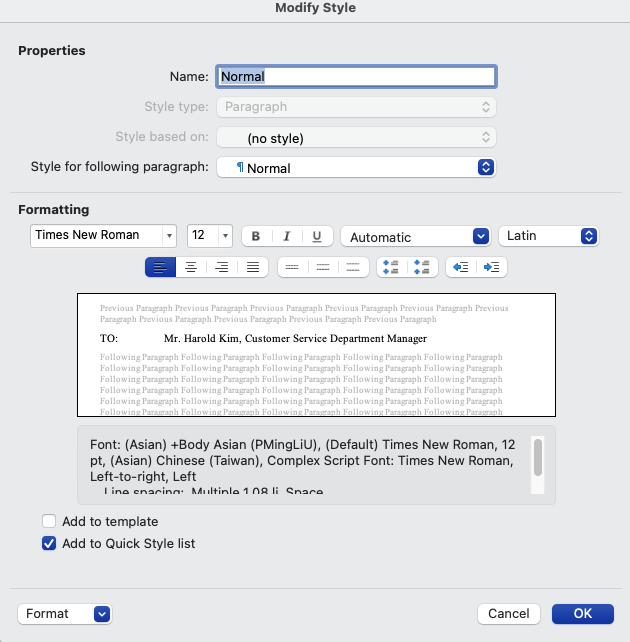 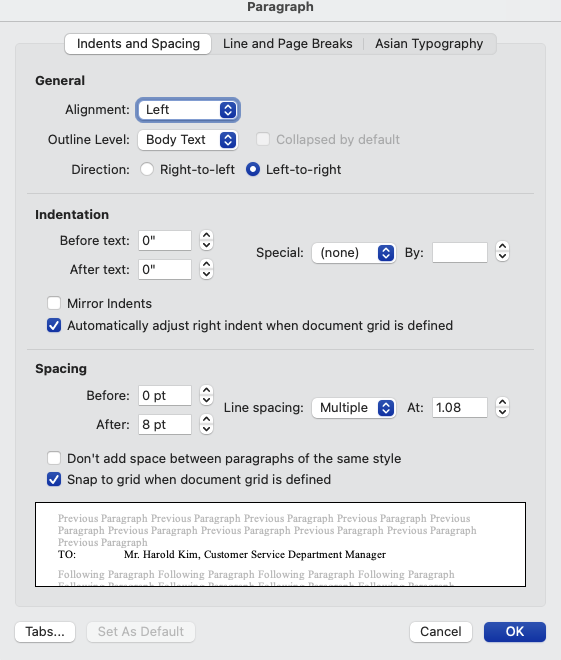 Syllabus Creator Audience
1. Keep it simple
No frills needed
Minimal training if possible
2. Wants formatting flexibility
Can visual interest be added?
Minimal training if possible
But more needed than just “no frills”
3. Department/College/Campus Templates?
Edited by program coordinators and administrative support staff
Word Accessibility File Needs
Basic
Usable Link Text + Hyperlink Editor (Adv?)
Heading Styles (blue??)
Table Headers (w/ formatting check)
Image Alt Text
And Also
Accessible “textboxes”
Tweaking styles
Color usage
Drop caps? Columns?
Template Features
Template Features Listed
Modified styles
Mostly colored black & bold
Added accessible ”textbox” styles
Different font options
Times New Roman option
Modified Microsoft default
Calibri Large & Georgia large 
Blue Bars
Accessible Table options
All options comply with contrast guidelines
Heading format automatic
Policy Language/Links?
No university-level required language.
Standards and requirements set by campus/college/program/department leads
Sans Serif Large (Verdana)
Styles Pane  and Tables
Tables: Default vs. Custom Tables
Table: Less Usable DefaultsInvisible Headers and Low Contrast
Accessible Table Choices
Visible Headers!
Good color contrast
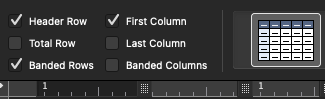 Custom Table StyleThe Top is definitely accessible
When the “Header” option is checked, the top row changes to dark blue.
Serif Large
Serif for “Unusual Symbols”
Sans Serif
Serif
Phonetics: ŋ,ɲ,ñ,ṇ,n̩
Greek Letters: α,β,γ,δ,ζ,χ
Phonetics: ŋ,ɲ,ñ,ṇ,n̩
Greek Letters: α,β,γ,δ,ζ,χ
Times New RomanSomewhat Popular
Headings w/ Pizazz (Still Accessible)Blue Bars Template
Template Extensions
College of Nursing
Policy LinksURLs visible, but inactive
Syllabus & Homework HandoutBook Antiqua/Palatino
Student Assignments
Newsletters
Future Possibilities
Work with academic units?
COMM 30 -  Public Speaking
Just change instructor/TA names
More Non-Syllabus Templates?
OER Repositories
Lab Reports (student & non-student)
Academic Articles
Dissertations (exists at Penn State)
PowerPoint? Open Office?
Also InDesign
Find the Templates
Penn State Syllabus Templates
Available on
accessibility.psu.edu/syllabustemplates
Trainings in Word Accessibility
Word Module (Screencaps)Accessibility Learning Path(s)
Audience: Everyone
Covers
Basics
Some frills
Canvas Platform
Self-Paced
30-60 min
Self check quizzes and practice files
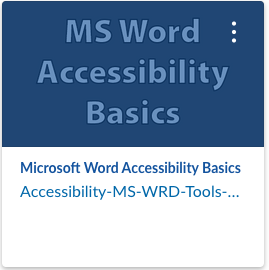 Accessibility Learning Path (ALP)Word Module
Accessibility Learning Path (Canvas Catalog)
Learning Path: Accessibility Practice
Accessibility Quickstart GuidesOn SharePoint
Audience: Adapt or Create Template
Covers:
Basics
Modifying styles
Drop caps, Smart Art
Column headings
Borders and fillings
Text to tables…
Based on different requests
Quickstart Guide
Questions?